GG OFTO Investor PresentationDecember 2023
Welcome
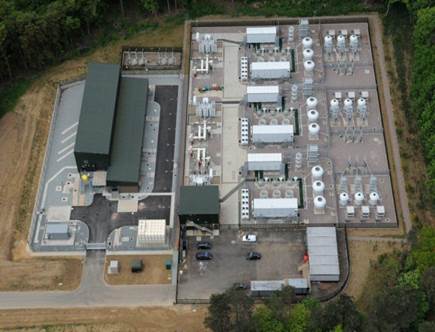 Tenth Investor Presentation by Greater Gabbard OFTO (GG OFTO) plc to Bondholders
 Format - there will be a short presentation followed by a  question and answer session
 The following OFTO representatives are present:
11 January 2024
Contents
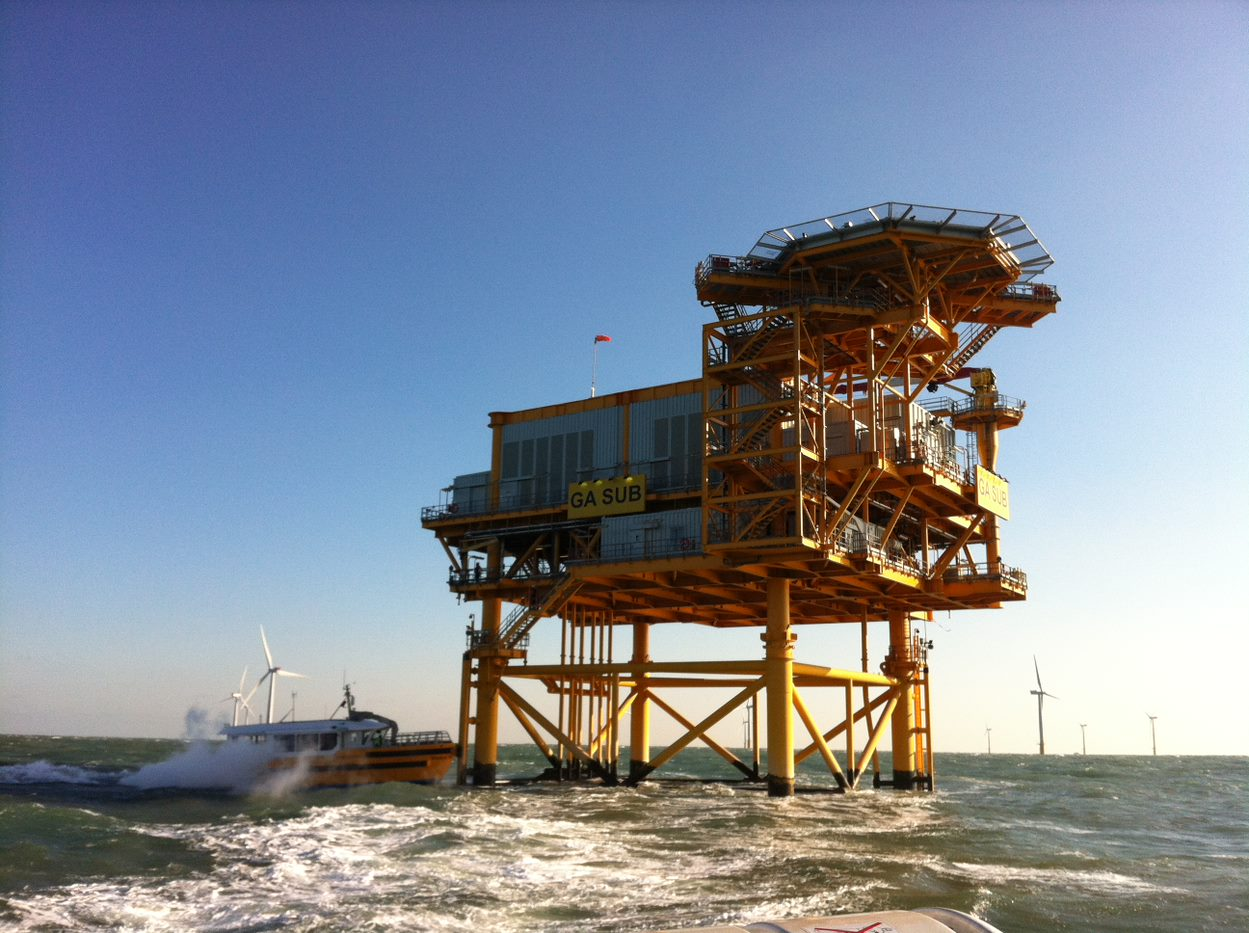 11 January 2024
The Greater Gabbard offshore wind farm (504MW) is located off the Suffolk coast approximately 40km east of Harwich in the Thames Estuary. 
The OFTO owns two offshore platforms and three export cables that make landfall in Sizewell.
GG OFTO Project Information
The onshore cables connect to the Greater Gabbard Leiston substation compound  
From the compound the circuits connect into the adjacent National Grid Substation
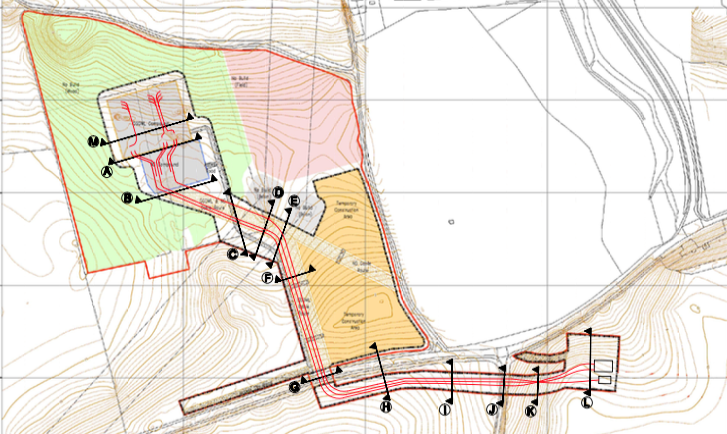 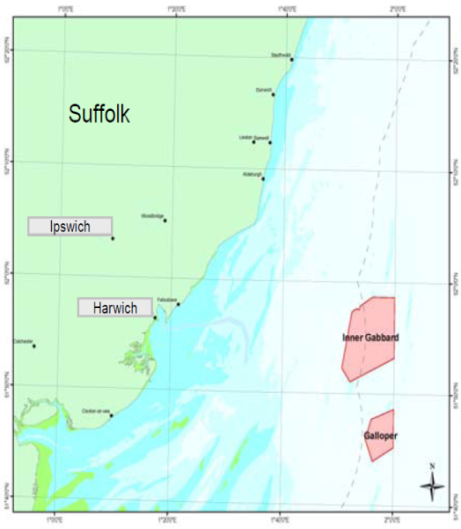 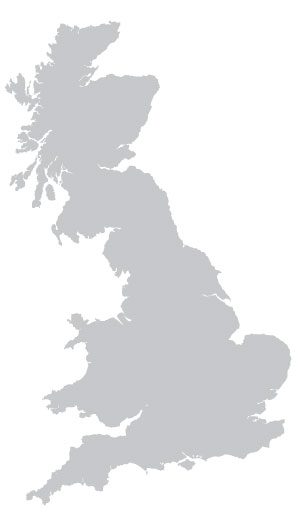 Suffolk
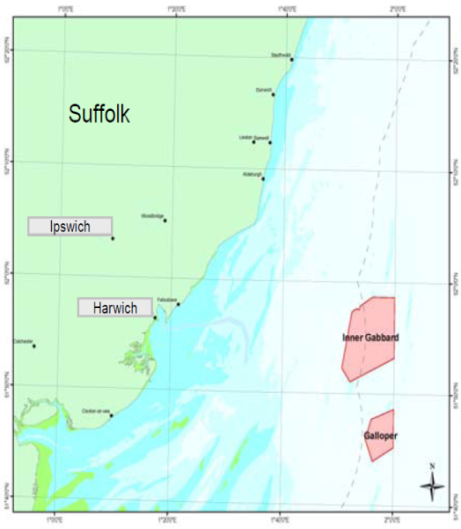 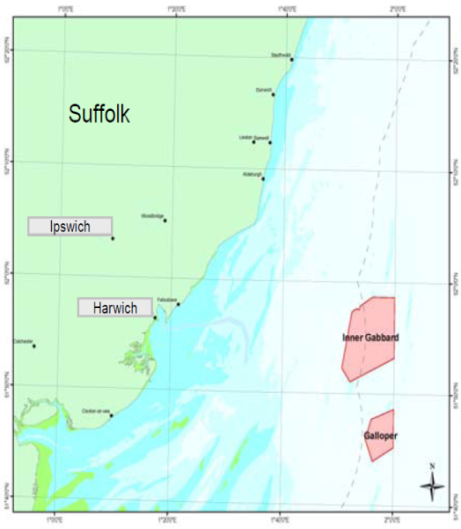 Ipswich
Harwich
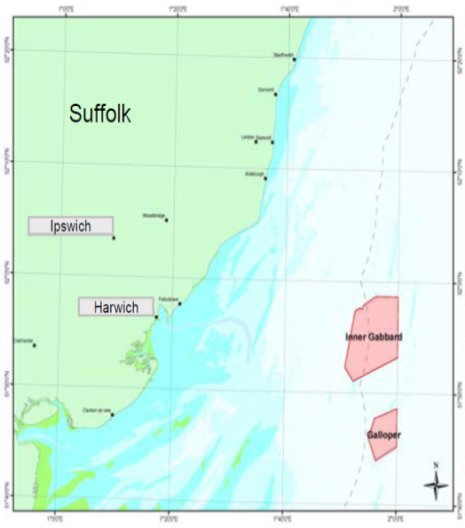 Inner Gabbard
Galloper
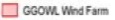 11 January 2024
Operations Summary
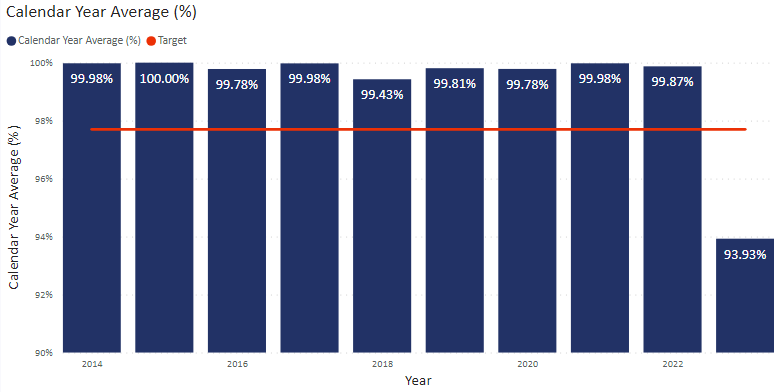 11 January 2024
Project Key Points
11 January 2024
Key Financial Performance
Transmission Revenue has been invoiced and received within the agreed time limits
Proposed revenue for 23/24 is £37m 
Monitored Operating Costs : actual year to September 2023 £2,617k – within the 80%  - 120% threshold tests                                                                                        
Payments to key contractors have been made as per contracts
Key financial deliverables have been met, including the filing of regulatory accounts for the period ended 31 March 2023 with the Authority
The Financial and Compliance Audits were signed off in July 2023 by MHA MacIntyre Hudson and Henderson Loggie LLP respectively. The Financial Statements and the Annual Compliance Report were distributed to the Lenders via upload to the Bondholders website.
Bond interest and principal were paid in full according to the payment schedule in March 2023 (£12.1m) and September 2023 (£12.2m)
All reserve accounts remain fully funded
11 January 2024
Questions & Answers
Thank You
11 January 2024
December 2023